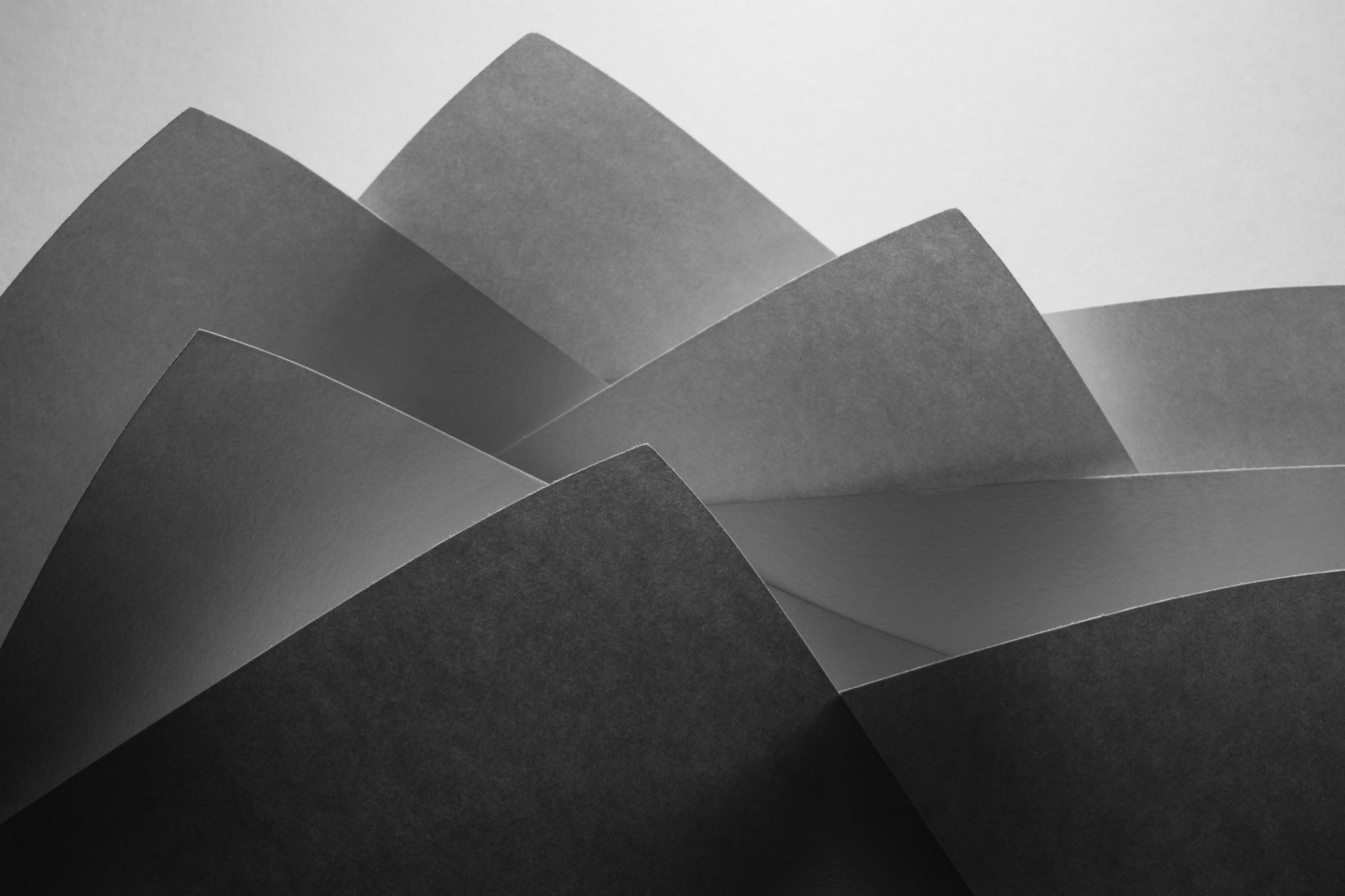 Database Success Project Timeline:Pre-Discovery Phase
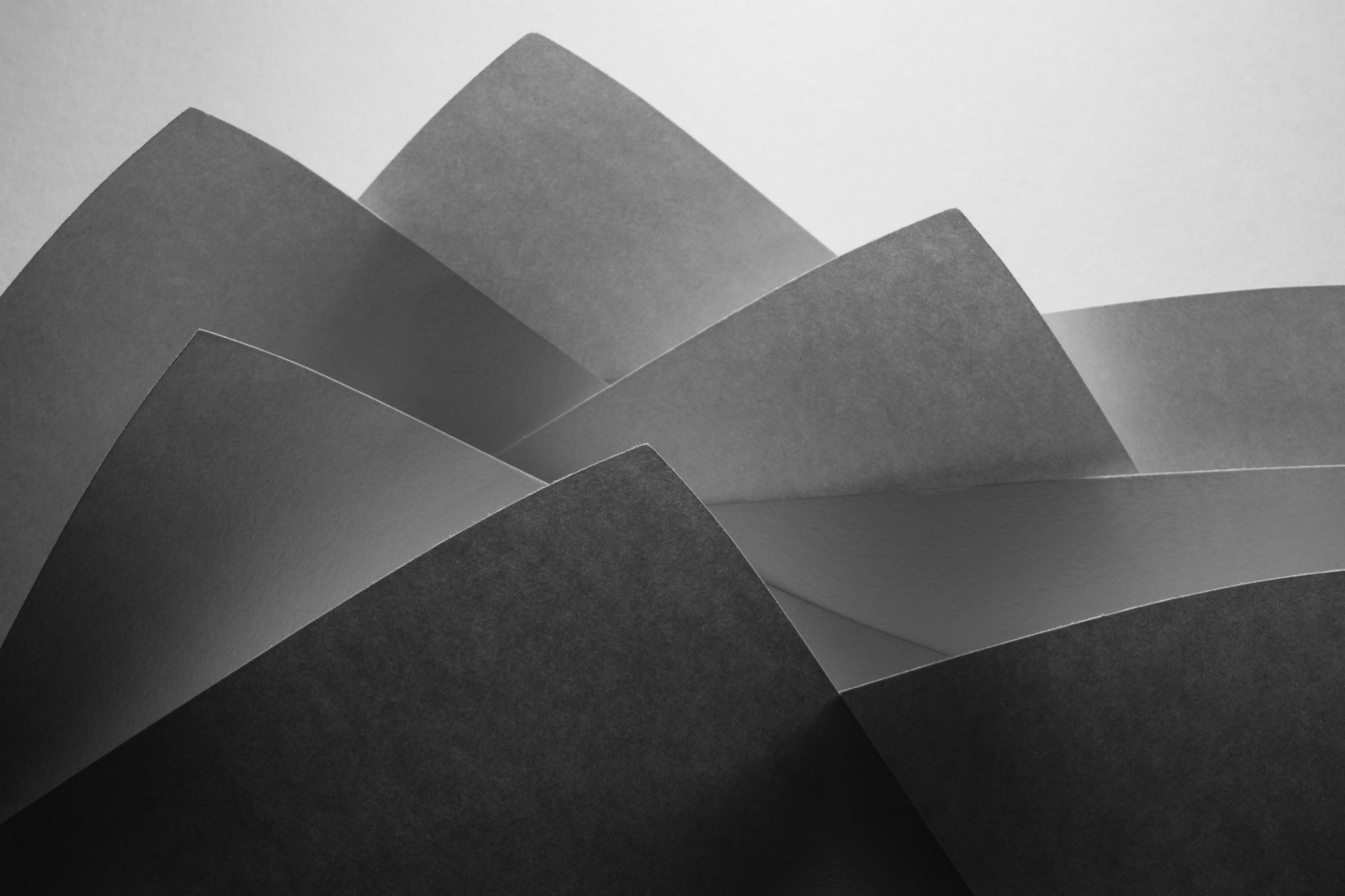 Database Success Project Timeline:Status: August 24, 2021
You are here!
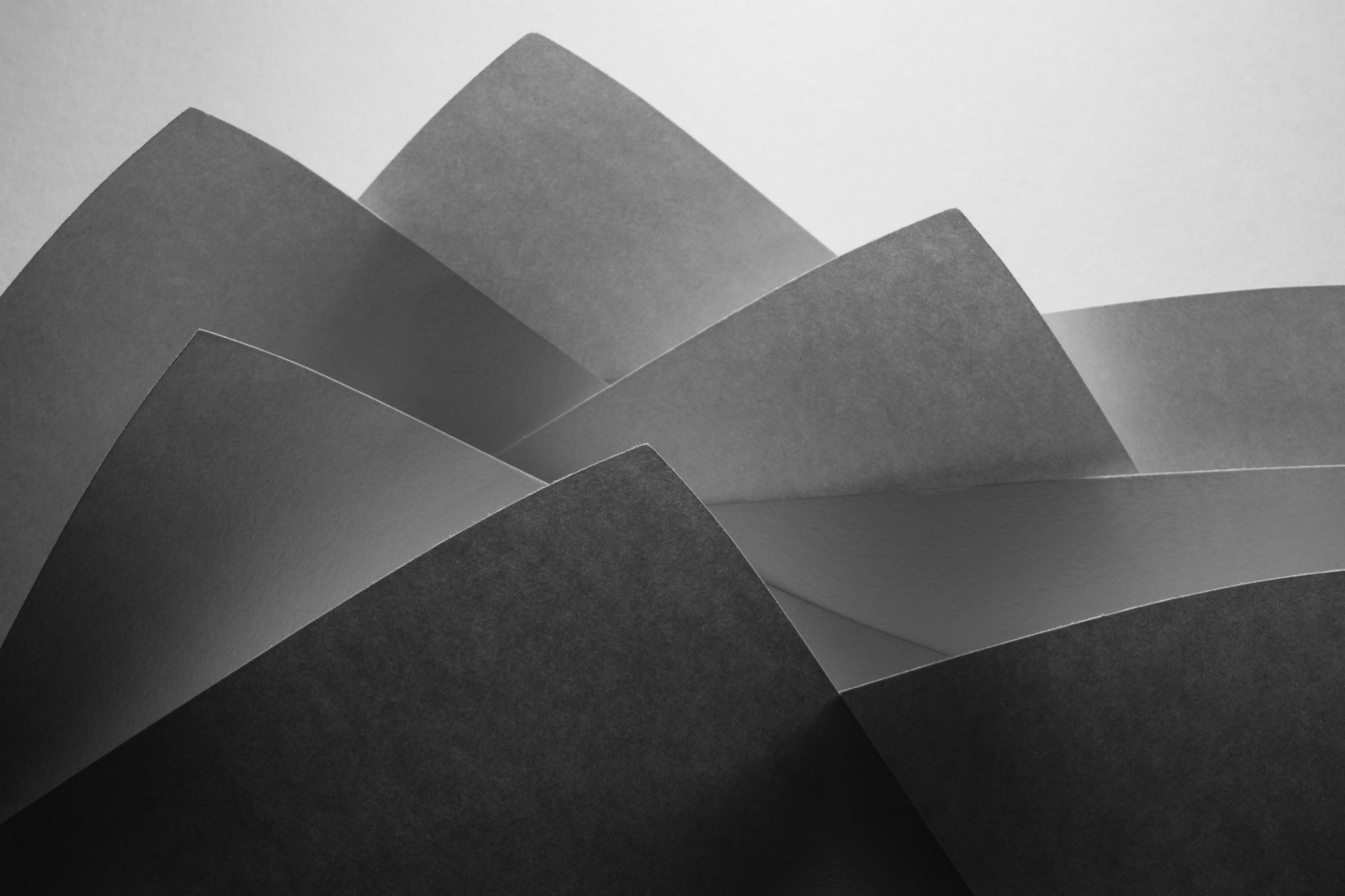 Database Success Project Timeline:Till We Meet Again…
Workbooks, Workbooks, Workbooks.

Begin Reviewing Training Materials Listed on afpglobal.org/databaseproject
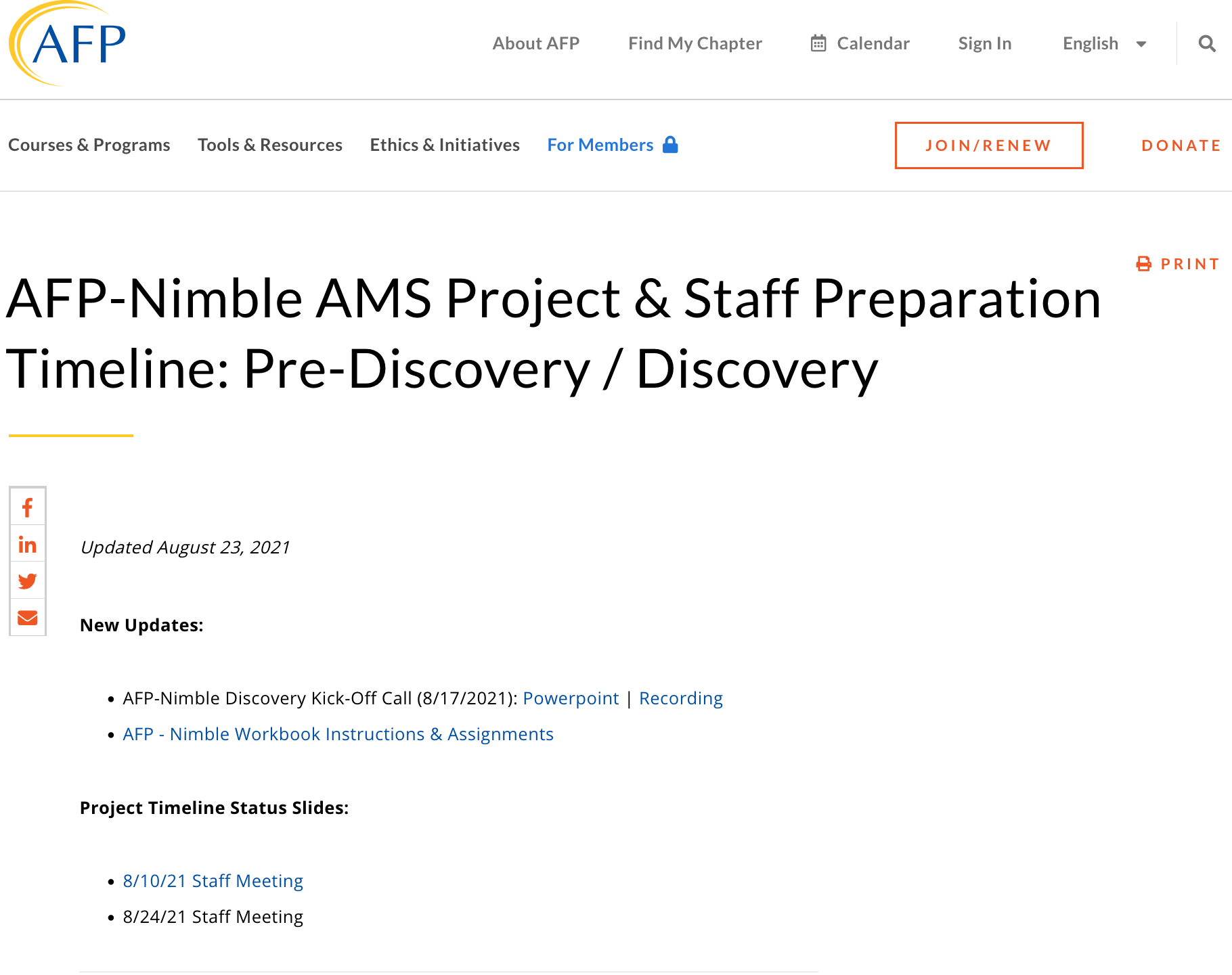 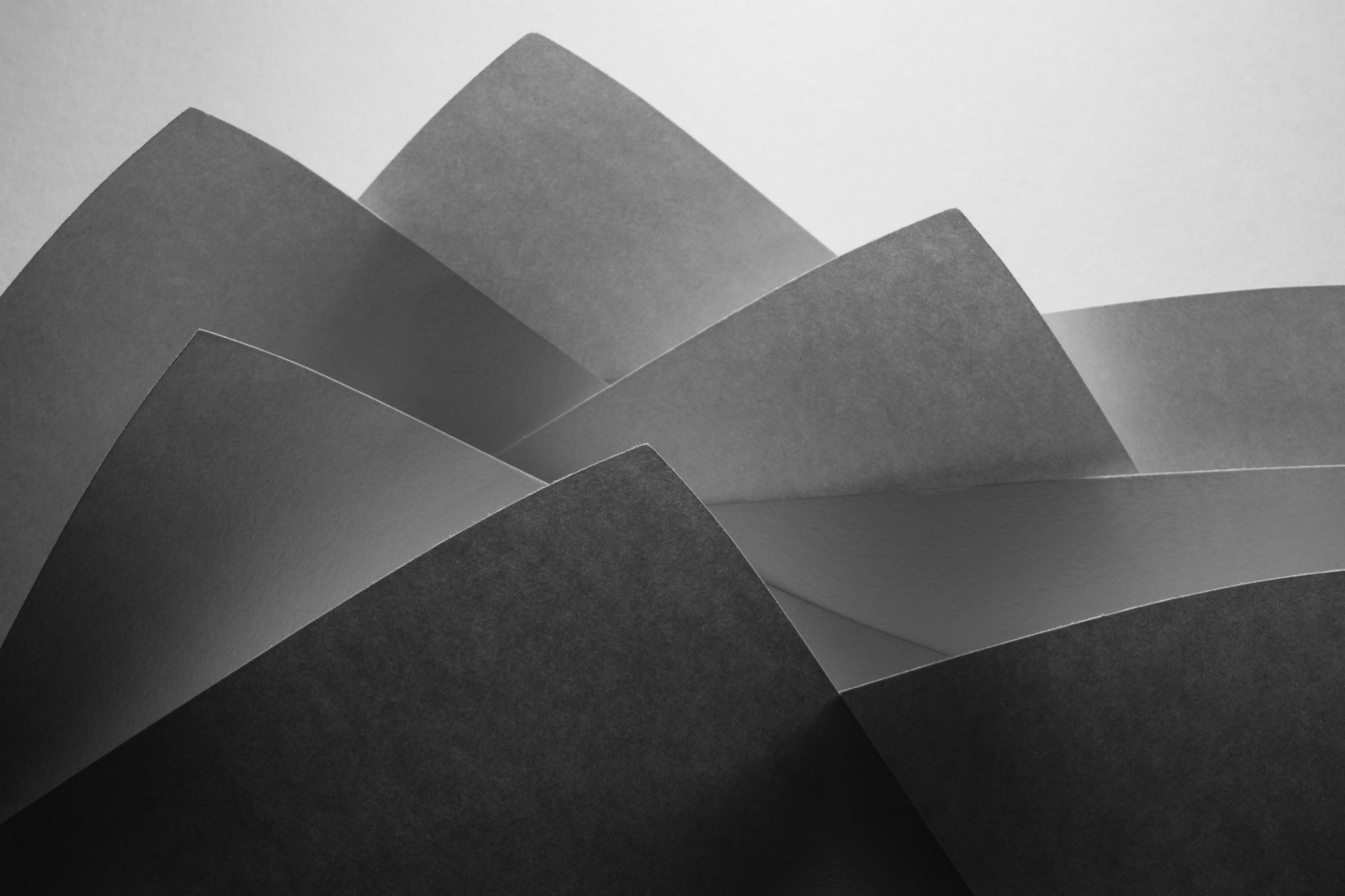